The Chemistry of Life Chapter 2-3
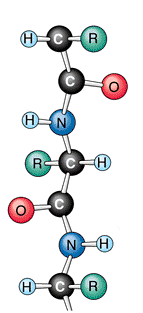 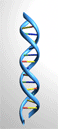 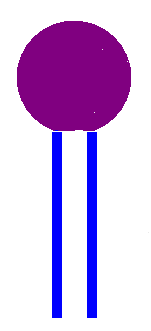 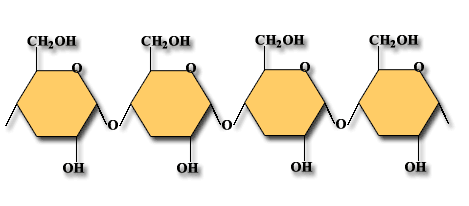 KEY CONCEPTS:
What macromolecules are important to living things?
What are the functions of each group of macromolecules?
http://www.uri.edu/pharmacy/faculty/cho/research.html
http://sps.k12.ar.us/massengale/biochemistry_notes_bi_ch3.htm
Phospholipid by RIEDELL
MACROMOLECULES important to living things!
_____________
 _____________
 _____________           (Fats, oils, waxes, steroids)
_____________
Carbohydrates
Proteins
Lipids
Nucleic acids
CARBOHYDRATES containCarbon, Hydrogen, & Oxygen (with a ratio of 1 C: 2 H: 1 O)Molecules made up of only one ___________ molecule are called ________________
sugar
monosaccharides
Example:
GLUCOSE C6H12O6
Image from: http://www.estrellamountain.edu/faculty/farabee/biobk/BioBookCHEM2.html
ImportantMONOSACCHARIDES
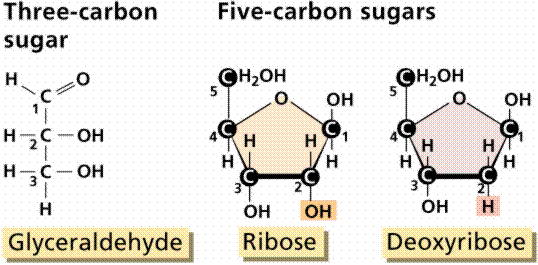 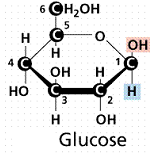 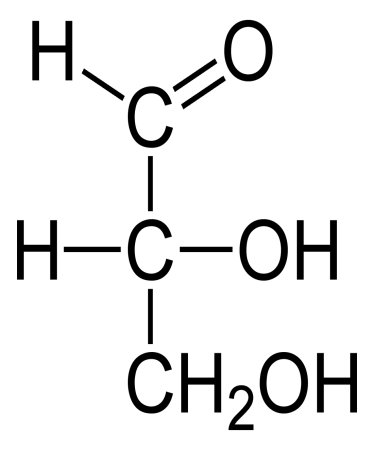 glyceraldehyde
C3H6O3
C5H10O5
C6H12O6
2
1
ALL HAVE __C: __ H: __ O
1
http://www.estrellamountain.edu/faculty/farabee/biobk/BioBookCHEM2.html
http://www.estrellamountain.edu/faculty/farabee/biobk/BioBookCHEM2.html
http://en.wikipedia.org/wiki/File:D-glyceraldehyde-2D-Fischer.png
Monosaccharides can be joined together using
 ____________________ to make
  ________________ made of
  ___________ molecules.
dehydration synthesis
POLYSACCHARIDES
MANY SUGAR
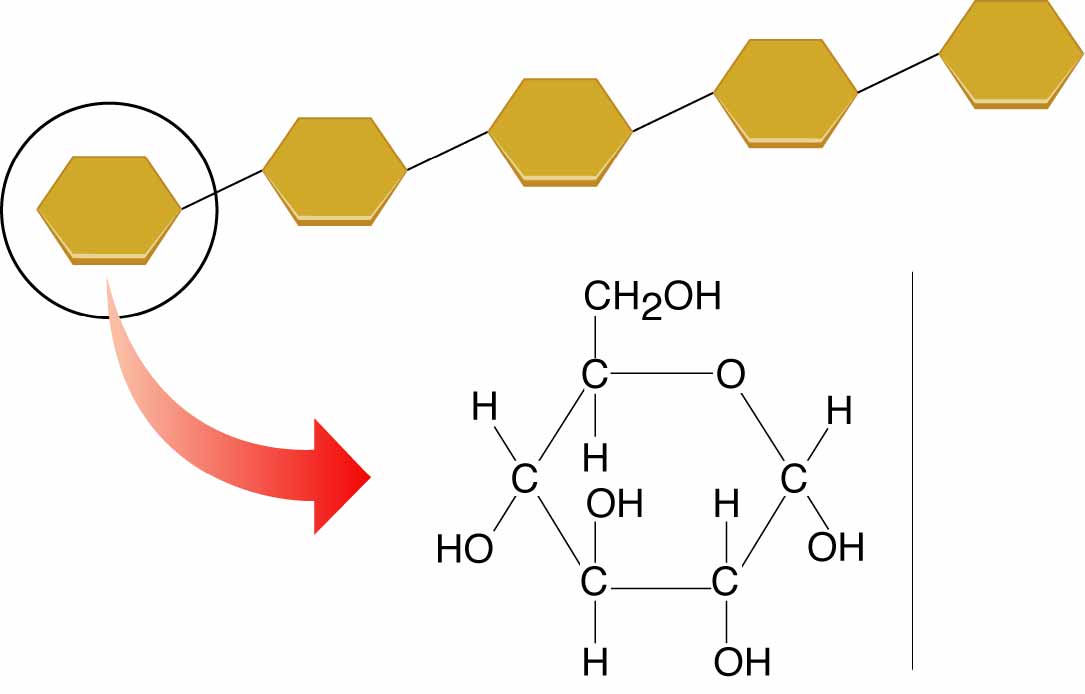 Image from: Modern Biology; Pearson Prentice Hall © 2005
Examples of IMPORTANT POLYSACCHARIDES
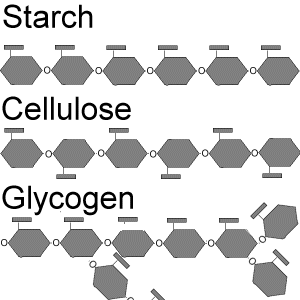 ___________

___________

___________
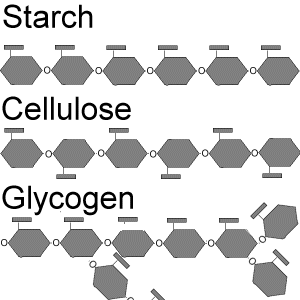 STARCH
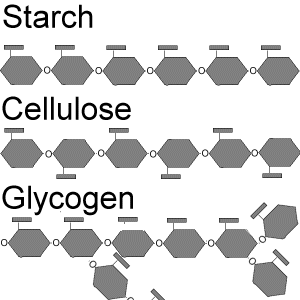 CELLULOSE
GLYCOGEN
Image from: http://bioweb.wku.edu/courses/BIOL115/Wyatt/Biochem/Carbos/Carb_poly.gif
WHAT DO CARBOHYDRATES 
DO?
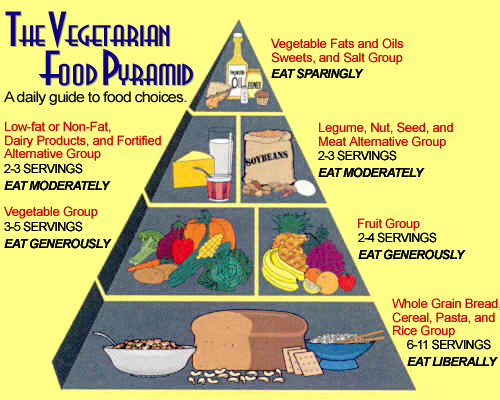 Image from:  http://www.sdada.org/Pyramid-Vegetarian-01.jpg
CARBOHYDRATES SUPPLY ENERGY
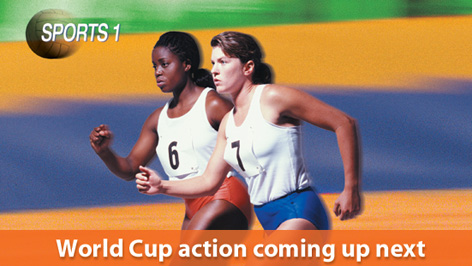 burn glucose
Cells _______________ 
  for their ________ needs
energy
More about this in Chapters 7 and 9
Images  from: http://www.miranda.com/library.en/Images/Pictures/girls-runners.jpg
                      http://www.estrellamountain.edu/faculty/farabee/biobk/BioBookCHEM2.html
CARBOHYDRATES SUPPLY ENERGY
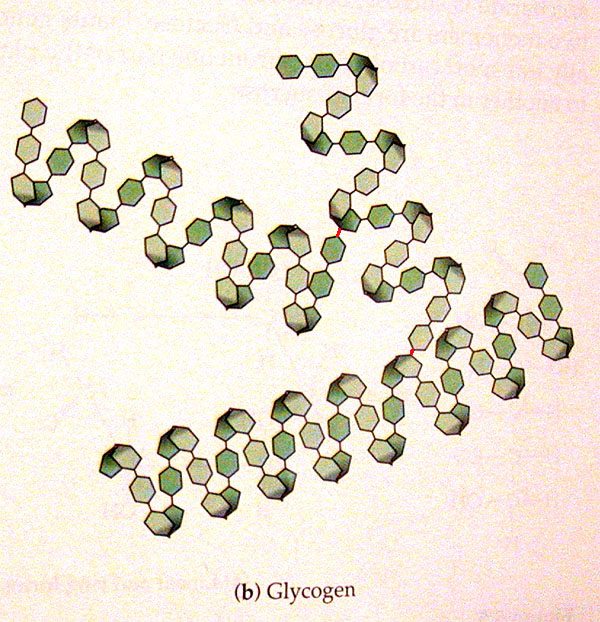 _______ cells _____________ 
as __________.
ANIMAL
store glucose
glycogen
Image from: http://www.msu.edu/course/lbs/145/smith/s02/graphics/campbell_5.6.gif
CARBOHYDRATES SUPPLY ENERGY
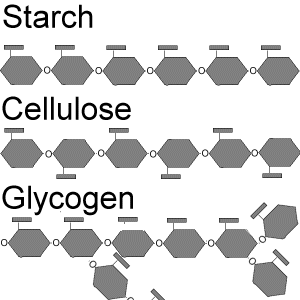 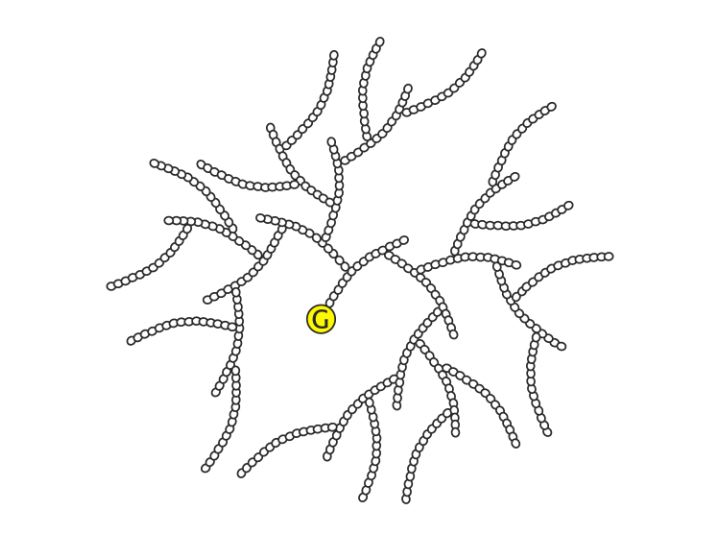 PLANT
________ cells
____________
as _________
store glucose
STARCH
Images from: http://bioweb.wku.edu/courses/BIOL115/Wyatt/Biochem/Carbos/Carb_poly.gif 
 	 http://oregonstate.edu/instruction/bb450/stryer/ch21/Slide24.jpg
CARBOHYDRATES are STRUCTURAL
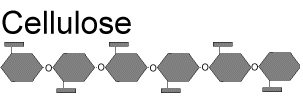 _____ also use glucose to make ___________

Cellulose makes plants _______
PLANTS
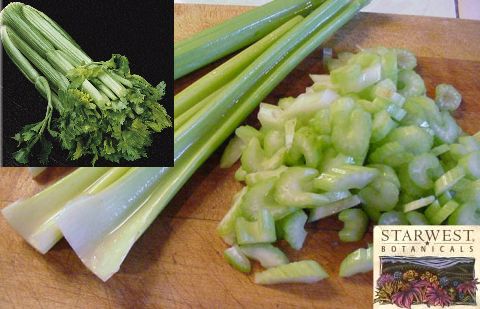 CELLULOSE
STURDY
Images from: http://bioweb.wku.edu/courses/BIOL115/Wyatt/Biochem/Carbos/Carb_poly.gif
 http://www.kalyx.com/store/images/ApiumGraveolens9.jpg
CARBOHYDRATES HELP 
		with CELL IDENTIFICATION
GLYCOPROTEINS
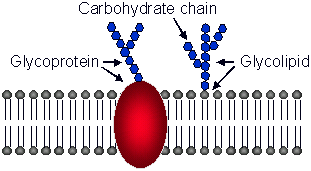 _____________(proteins with _____ attached)  on the surface of cells help cells
_____________
sugars
recognize “self”
More about this in Chapters 7 and 11
Image from: http://faculty.clintoncc.suny.edu/faculty/Michael.Gregory/files/Bio%20101/Bio%20101%20Lectures/Membranes/membrane.htm
GLYCOPROTEINSare important for:
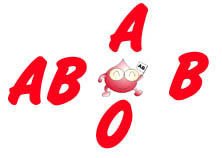 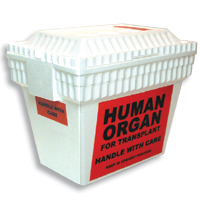 BLOOD TYPES
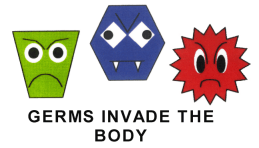 ORGAN REJECTION
RECOGNIZING     GERMS
Images from:http://library.thinkquest.org/03oct/00737/bloodgp.jpg                       http://static.howstuffworks.com/gif/organ-transplant-ch.jpg                       http://www.imac.auckland.ac.nz/vaccines/vacc_graph.htm
MACROMOLECULES important to living things!
_____________
 _____________
 _____________           (Fats, oils, waxes, steroids)
_____________
Carbohydrates
Proteins
PROTEINS contain: ________, _________, _______, and _________ and are built from __________subunits
Carbon
Hydrogen
Oxygen
Nitrogen
AMINO ACID
Image by: Riedell
Figure 2-16 Amino Acids
Section 2-3
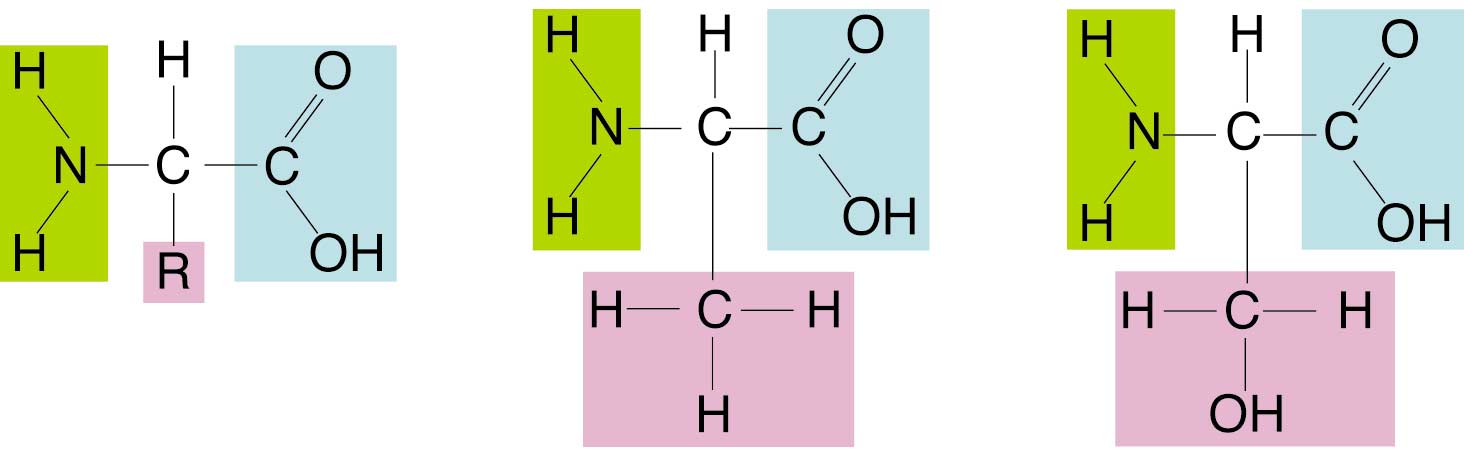 Amino group
Carboxyl group
General structure
Alanine
Serine
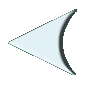 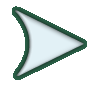 R-group
different
_______ is _________ for each AMINO ACID
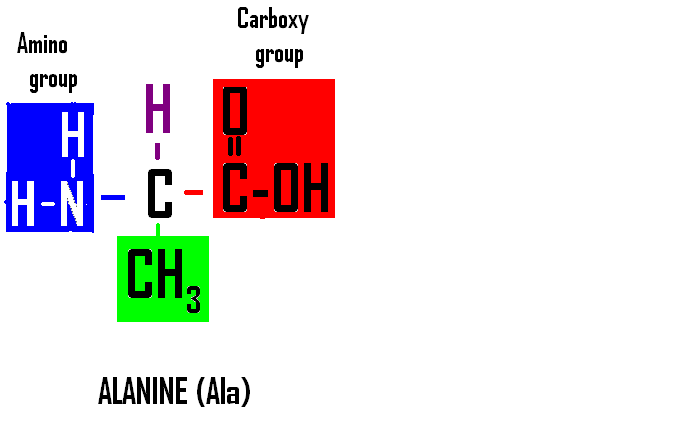 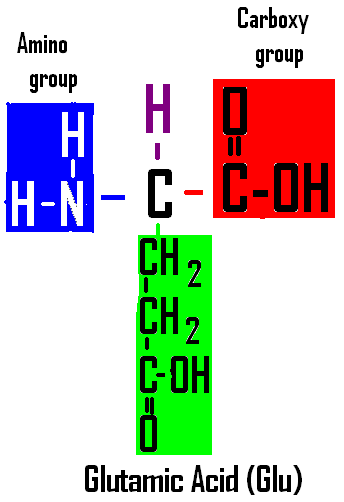 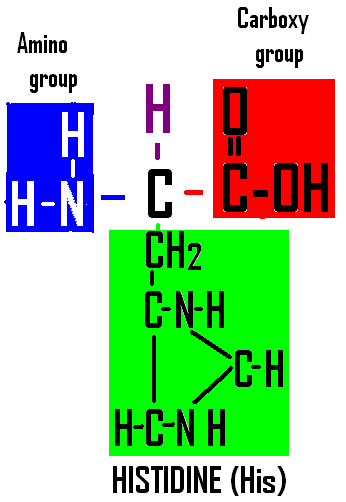 20 different
There are _____________ 
____________ used by cells 
to ________________
AMINO ACIDS
make proteins
What kind of chemical reaction do you think is used to join amino acid subunits to make proteins?
 
  ____________
   ____________
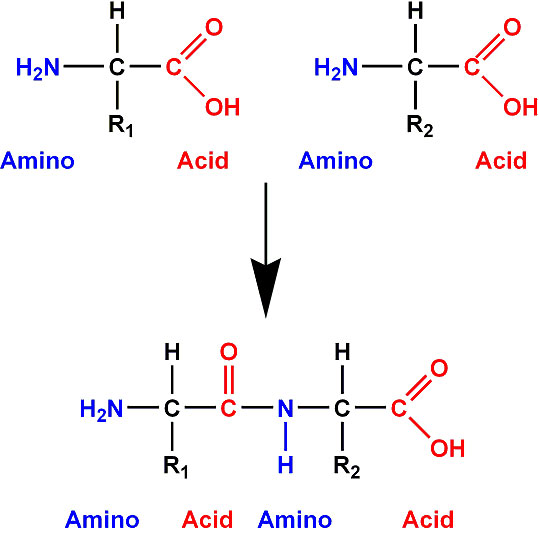 dehydration
 synthesis
http://www.chemicalconnection.org.uk/chemistry/topics/images/pp3.jpg
The __________ of amino acids in the protein chain is determinedby the ______________
sequence
DNA code
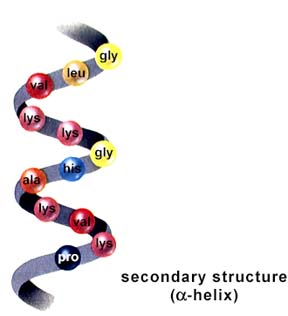 Images  from:    http://www.emc.maricopa.edu/faculty/farabee/BIOBK/BioBookCHEM2.html
Proteins have a 3D shape
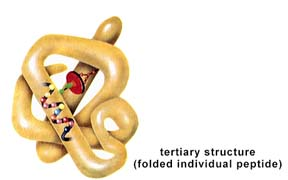 “Like wants to be 
      near like”
hydrophobic
The _____________ and ______________
____________ make it fold up.
hydrophilic
R groups
Van der Waals
Then ____________ forces & __________ bonds hold it
together.
hydrogen
Image from:    http://www.tvdsb.on.ca/saunders/courses/online/SBI3C/Cells/Protein-Structure03.jpg
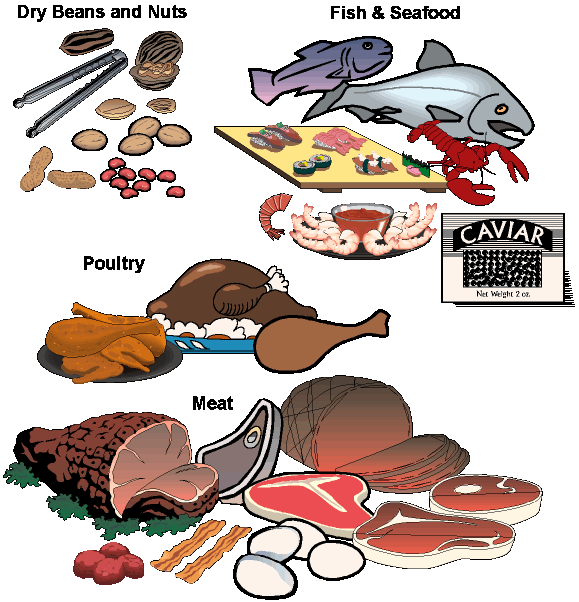 WHAT DO PROTEINS
DO?
Image from: http://www.drpbody.com/images/meatpoultryfish.gif
__________________ (SUGARS attached to ________)
GLYCOPROTEINS
proteins
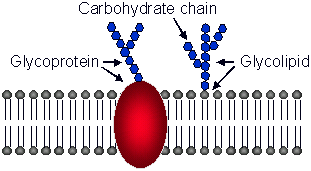 on the surface of cells 
help cells____________
recognize “self”
More about this in Chapters 7 and 11
Image from: http://faculty.clintoncc.suny.edu/faculty/Michael.Gregory/files/Bio%20101/Bio%20101%20Lectures/Membranes/membrane.htm
GLYCOPROTEINSare important for:
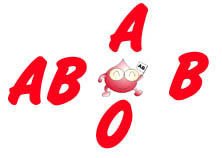 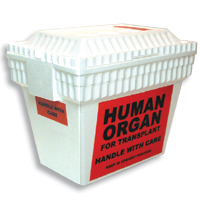 BLOOD TYPES
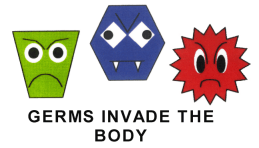 ORGAN REJECTION
RECOGNIZING     GERMS
Images from:http://library.thinkquest.org/03oct/00737/bloodgp.jpg                       http://static.howstuffworks.com/gif/organ-transplant-ch.jpg                       http://www.imac.auckland.ac.nz/vaccines/vacc_graph.htm
STRUCTURAL
PROTEINS ARE ___________
_______ and ___________
are _______________ in
_____________
Proteins
Phospholipids
main components
cell membranes
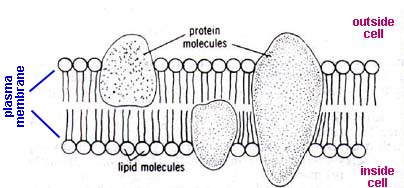 More about this in Chapters 7
Image from: http://www.borg.com/~lubehawk/cell.htm#plcell_dia_ques
PROTEINS ARE STRUCTURAL
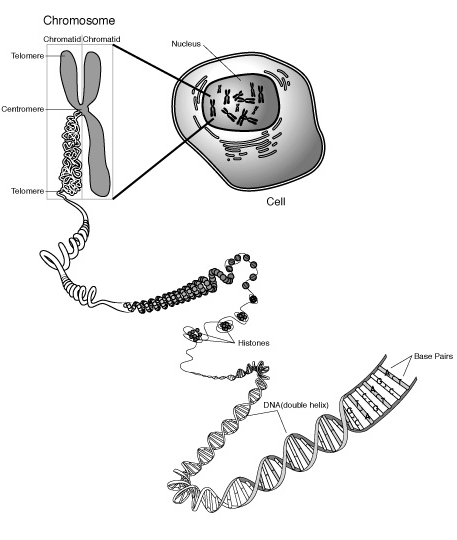 Proteins 
_______ with ______ to wrap up into ___________
Combine
DNA
chromosomes
More about this in Chapters 7 and 10
Image from: http://employees.csbsju.edu/hjakubowski/classes/ch331/dna/chromosome.gif
Image from: http://www.hillstrath.on.ca/moffatt/bio3a/digestive/enzanim.htm
PROTEINS ACT AS ENZYMES
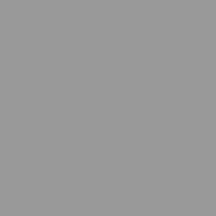 __________ 
______ chemical _____________ faster
ENZYMES
help
reactions happen
More about this in Chapters 7,8,9 and 12
CONTROL GENES
PROTEINS _______________
by _______ them ____ and ____
turning
ON
OFF
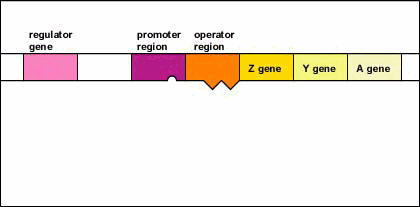 More about this in Chapters 12
http://www.cat.cc.md.us/courses/bio141/lecguide/unit4/genetics/protsyn/regulation/ionoind.html
Images from: http://www.imac.auckland.ac.nz/vaccines/vacc_graph.htm
PROTEINS ____________
FIGHT GERMS
_____________are proteins
ANTIBODIES
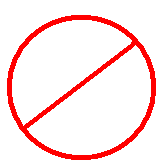 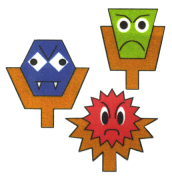 ANTIBODIES ATTACK & KILL THEM
PROTEINS help in _________
TRANSPORT
Proteins in ________________ help ___________ _________ of cells
cell membranes
move molecules
in and out
More about this in Chapters 7 and 11
Image from: http://bio.winona.msus.edu/berg/ANIMTNS/FacDiff.htm
PROTEINS help in Transport
HEMOGLOBIN
_____________
  in ____________ ___________to all ____ cells
red blood cells
carries oxygen
body
More about this in Chapter 11
Image from: http://www.cellsalive.com/pics/cover4.gif
PROTEINS help with__________________
MOVEMENT
Images from: http://en.wikipedia.org/wiki/Image:Arm_flex_supinate.jpg
                       http://www.emc.maricopa.edu/faculty/farabee/BIOBK/BioBookmito.html
MUSCLES
Body _________, ____________, and __________________are made of  PROTEINS
FLAGELLA
MITOTIC SPINDLE
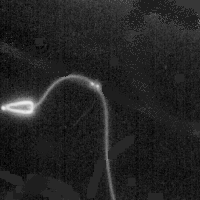 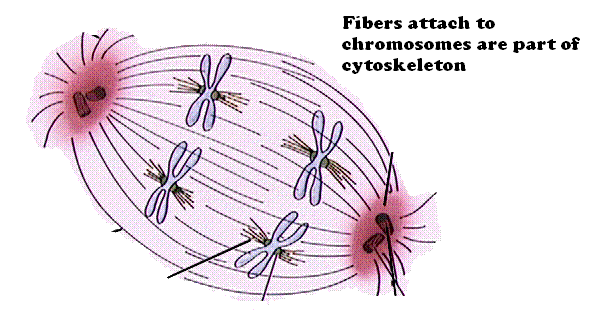 More about this in Chapters 7 and 10
PROTEINS act as ___________
HORMONES
Eating food puts GLUCOSE in your bloodstream
INSULIN
________________ is a protein hormone that ________________________
controls blood sugar
Image from: http://www.cibike.org/CartoonEating.gif
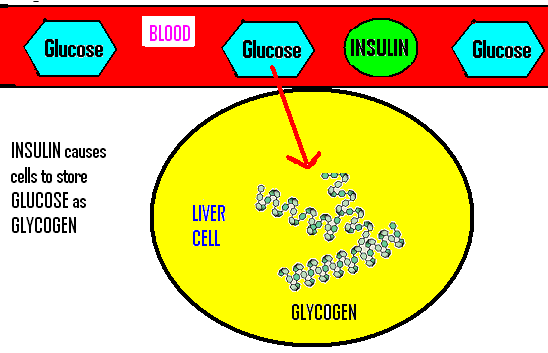 INSULIN
__________
causes cells
to 
________
________
storeglucose
Insulin function image by Riedell using Glycogen image modified from: http://www.msu.edu/course/lbs/145/smith/s02/graphics/campbell_5.6.gif
DIABETES
People with ____________ can’t make _______________ and their 
___________ stays _________ because cells ___________ glucose.

Insulin ______ can 
replace
the missing insulin
insulin
blood sugar
TOO high
can’t store
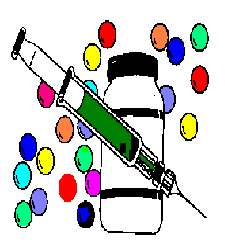 shots
Image modified from: http://sonya.lanecurrent.net/Health/Images/meds.gif
MACROMOLECULES important to living things!
_____________
 _____________
 _____________
              (Fats, oils, waxes, steroids)
4. _____________
Carbohydrates
Proteins
Lipids
Lipids are made mainly from __________ and ___________(very ___________ atoms)
Carbon
Hydrogen
few oxygen
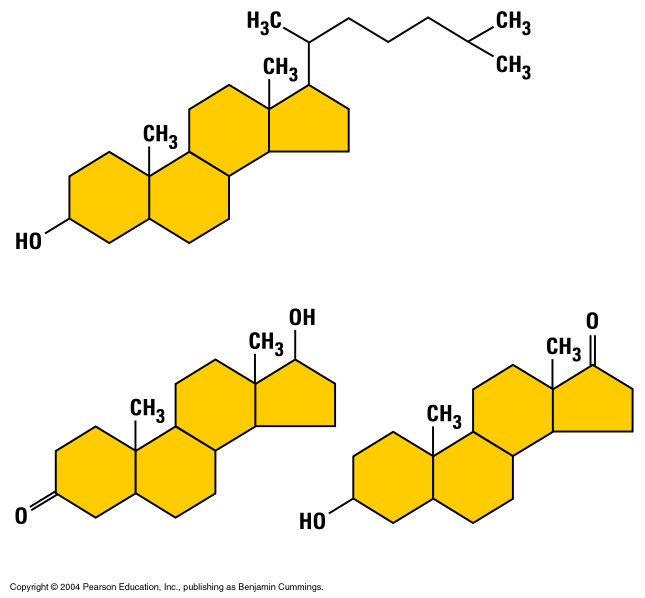 Images:http://www.emc.maricopa.edu/faculty/farabee/BIOBK/BioBookCHEM2.html
http://media.pearsoncmg.com/bc/bc_campbell_essentials_2/cipl/03/HTML/source/03-16-steroids-nl.htm
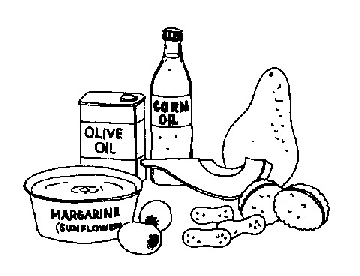 WHAT DO LIPIDS
DO?
Image from:  http://www.umassmed.edu/diabeteshandbook/chap06.htm
PHOSPHOLIPIDS
___________________(lipid tails + glycerol/phosphate head)
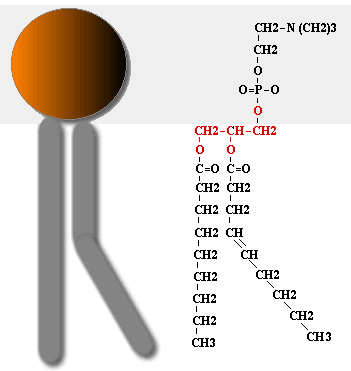 Polar head
________


_________
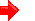 Non-polar 
tails
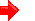 http://asm.wku.edu/pix/cells/P-lipid2.gif
Arrow: http://www.gifanimations.com/action/ImageDisplay/1/2/11/next
PHOSPHOLIPIDS & STEROIDS
join with PROTEINS to _______________________
make cell membranes
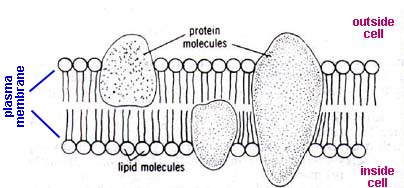 More about this in Chapters 7
Image from: http://www.borg.com/~lubehawk/cell.htm#plcell_dia_ques
LIPIDS can be used to _________________
store energy
long term
Image from: http://blackmovie.us/movie/Fat.Albert/fat.albert.movie.jpg
LIPIDS __________
INSULATE
LIPIDS form 
__________
(insulation
on ______ cells)
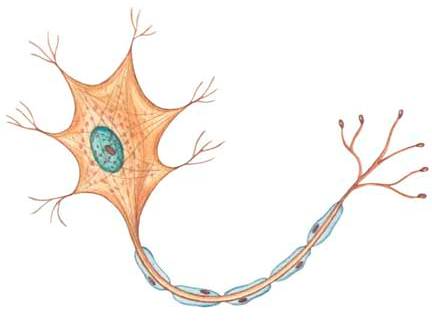 myelin
nerve
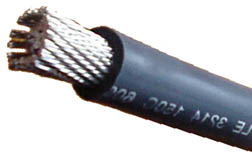 http://www.alongnaturestrail.com/the_nervous_system.html
http://www.roweindustries.com/braidless-wire.html
LIPIDS insulate
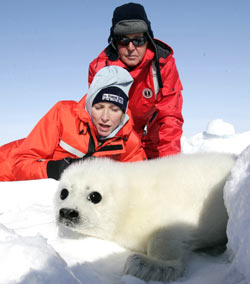 Help 
__________
___________
(helps with
___________)
maintain
body heat
homeostasis
http://www.heraldsun.news.com.au/common/imagedata/0,1658,5116542,00.jpg
LIPIDS can be _____________
HORMONES
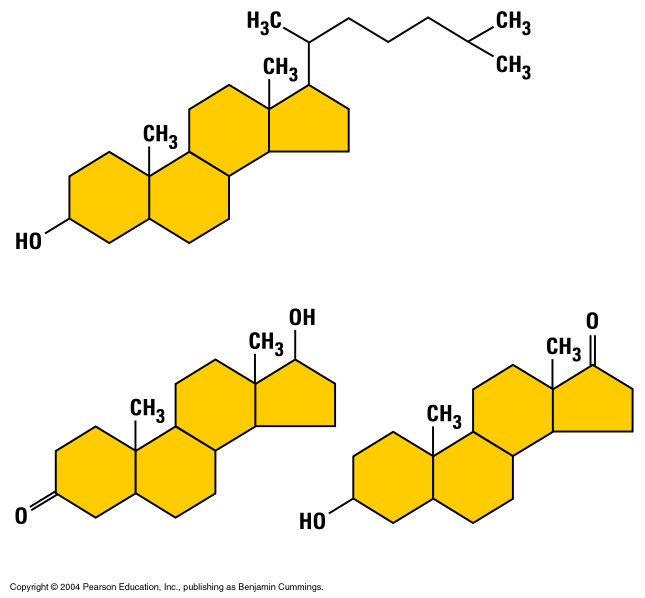 STEROIDS
___________like 
_____________, ___________, and _____________are steroid hormones involved in _____________
TESTOSTERONE
ESTROGEN
PROGESTERONE
reproduction
http://media.pearsoncmg.com/bc/bc_campbell_essentials_2/cipl/03/HTML/source/03-16-steroids-nl.htm
MACROMOLECULES important to living things!
_____________
 _____________
 _____________           (Fats, oils, waxes, steroids)
_____________
Carbohydrates
Proteins
Lipids
Nucleic acids
NUCLEIC ACIDS contain: _______, _________, _______, ___________and ________
are built from ___________ subunits
CARBON
NUCLEOTIDE
HYDROGEN
OXYGEN
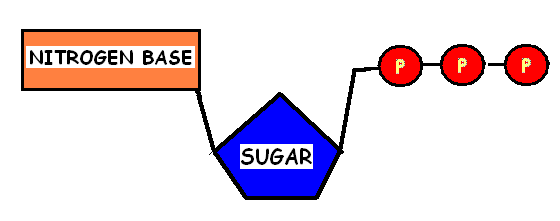 PHOSPHORUS
NITROGEN
Image by: Riedell
NUCLEOTIDES
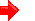 Image by: Riedell
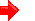 sugar
Changing the _______ &
and ____________ produces ___________nucleotide subunits
nitrogen base
different
Arrow: http://www.gifanimations.com/action/ImageDisplay/1/2/11/next
Image by: Riedell
NUCLEOTIDES
2 SUGARS can be used:
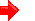 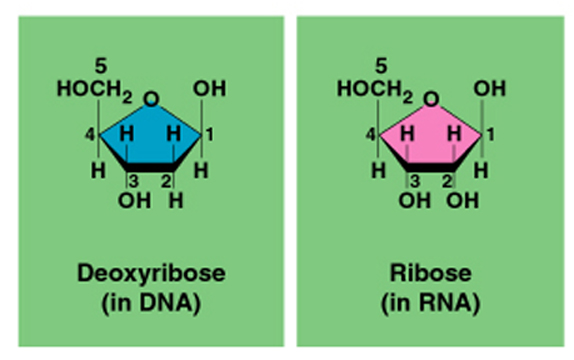 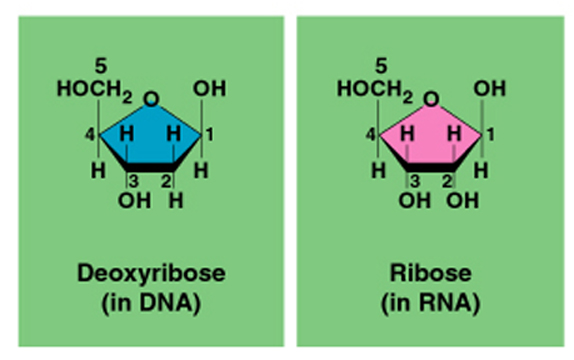 ____________ 
(_____)
DEOXYRIBOSE
________
(____)
RIBOSE
DNA
RNA
Sugars: http://fig.cox.miami.edu/~cmallery/150/chemistry/fig5x27b.jpg
Arrow: http://www.gifanimations.com/action/ImageDisplay/1/2/11/next
5  NITROGEN BASES
ADENINE
_____________ = A
_____________ = G
_____________ = C
_____________ = T (only in DNA)
_____________ = U (only in RNA)
GUANINE
CYTOSINE
THYMINE
URACIL
DNA
MAKING   _____ USES:
These 
Nitrogen bases:
_____________

NO __________
Image by: Riedell
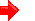 A, T, C, or G
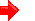 uracil
SUGAR 
= _______________
DEOXYRIBOSE
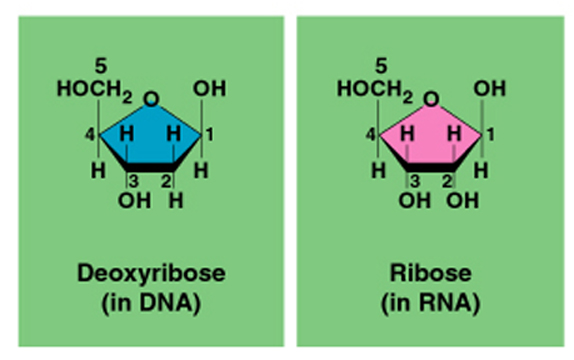 Sugars: http://fig.cox.miami.edu/~cmallery/150/chemistry/fig5x27b.jpg
Making _____ uses”
RNA
These
Nitrogen bases 
_____________

NO __________
Image by: Riedell
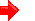 A, U, C, or G
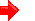 thymine
SUGAR 
	= __________
RIBOSE
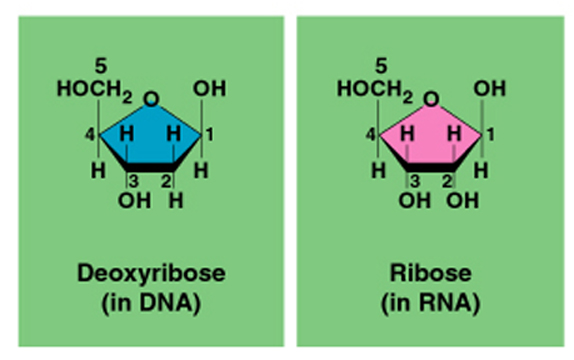 Sugars: http://fig.cox.miami.edu/~cmallery/150/chemistry/fig5x27b.jpg
What kind of chemical reaction do you think is used to join nucleotide subunits to make nucleic acids?
 
  ____________
   ____________
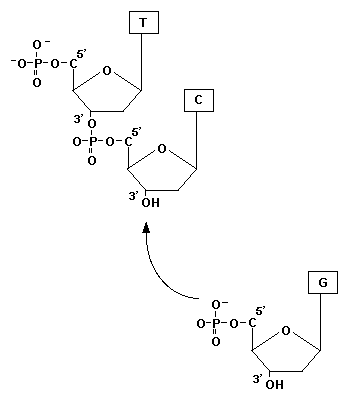 dehydration
 synthesis
http://avery.rutgers.edu/WSSP/StudentScholars/project/archives/onions/orien.html
2 KINDS of NUCLEIC ACIDS
Deoxyribonucleic acid
DNA= __________________
DOUBLE
______________  STRANDED

SUBUNITS:A, T, G, C  (No U)
Image from:    http://www.tokyo-med.ac.jp/genet/picts/dna.jpg
DNA molecule forms a HELIXor “twisted ladder”
ADENINE
THYMINE
__________ bonds _________
				 with

_________ bonds __________
			    with
CYTOSINE
GUANINE
Image from:   http://evolution.berkeley.edu/evosite/evo101/images/dna_bases.gif
2 KINDS of NUCLEIC ACIDS
Ribonucleic acid
RNA= ________________
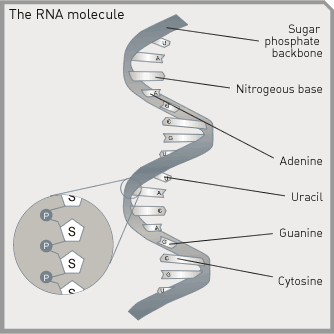 _________STRANDED

Subunits:
A, U, G, C  (NO T)
SINGLE
Image from:   http://www.makingthemodernworld.org.uk/learning_modules/biology/01.TU.03/illustrations/01.IL.09.gif
WHAT DO NUCLEIC ACIDS
DO?
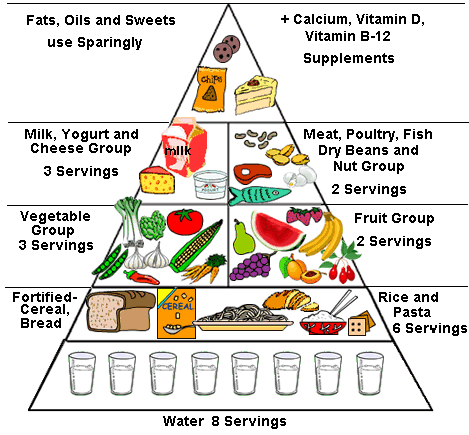 Image from:    http://www.ohsu.edu/healthyaging/caregiving/images/food_pyramid.gif
ONE SPECIAL KIND of  NUCLEOTIDE is used by cells to _______________________
Store and transport ENERGY
Image by: Riedell
ATP
RIBOSE
Sugar =_____________
Nitrogen base =__________
+___ PHOSPHATE groups
RIBOSE
ADENINE
3
More about this in Chapters 7, 8, 9,10, and 12
Image from:  http://sbchem.sunysb.edu/msl/dna.gif
DNA
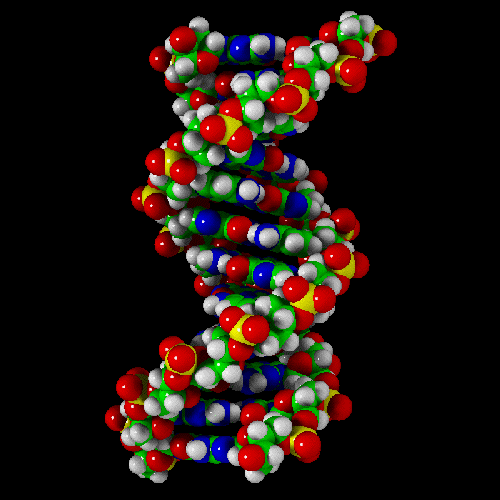 _______
_________
__________
in cells
Stores
genetic
information
More about this in Chapters 7, 10, 11, 12, and 14
Image from:  Pearson Education Inc, publishing as Pearson Prentice Hall. All rights reserved
RNA
_______________________ __________ out ________

Helps with _________________
CARRIES INFORMATION
from DNA
to cell
PROTEIN SYNTHESIS
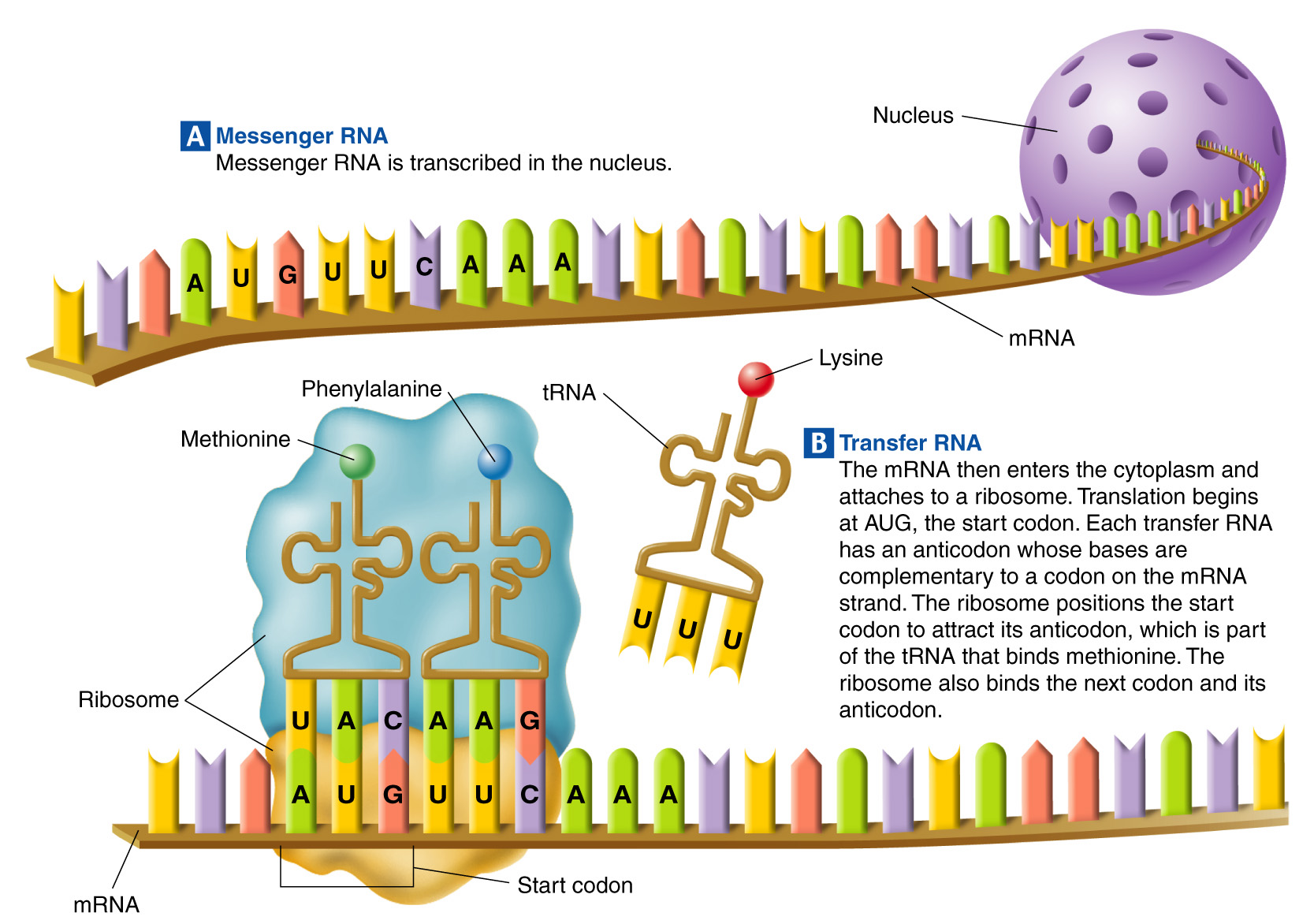 More about this in Chapters 7 and 12
MAKE CONNECTIONS

How are the SHAPES of the molecules you learned about related to their FUNCTIONS?
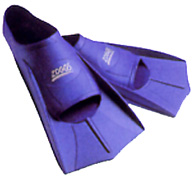 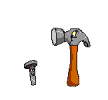 http://www.gb-sports.co.uk/zoggsfinz.jpg 
http://www.webweaver.nu/clipart/img/misc/construction/hammer-animation.gif
Concept Map
Section 2-3
Carbon
Compounds
include
that consist of
that consist of
that consist of
that consist of
which contain
which contain
which contain
which contain
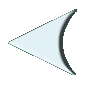 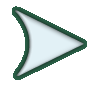 Carbohydrates
Lipids
Nucleic acids
Proteins
Sugars and 
starches
Fats and oils
Nucleotides
Amino Acids
Carbon,
hydrogen,
oxygen
Carbon,
hydrogen,
oxygen
Carbon,
hydrogen,oxygen, 
nitrogen,
Carbon,hydrogen,
oxygen, nitrogen,
phosphorus
Concept Map
Section 2-3
Carbon
Compounds
include
that consist of
that consist of
that consist of
that consist of
which contain
which contain
which contain
which contain
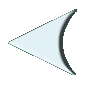 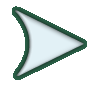 SOUTH DAKOTA CORE SCIENCE STANDARDS
LIFE SCIENCE:Indicator 1: Understand the fundamental structures, 
functions, classifications, and mechanisms found 
in living things
9-12.L.1.1.  Students are able to relate cellular functions and processes to specialized structures within cells.
SOUTH DAKOTA ADVANCED STANDARDS
LIFE SCIENCE
Indicator 1: Understand the fundamental structures, functions, classifications, and mechanisms found in living things. 

9-12.L.1.2A.  (Synthesis) Describe how living systems use biofeedback mechanisms to maintain homeostasis.

9-12.L.1.3A.  (Synthesis) Explain how gene expression regulates cell growth and differentiation.
Examples:
	        Tissue formation 	Development of new cells from original stem cells 

9-12.L.1.4A.  (Application) Identify factors that change the rates of enzyme catalyzed reactions.
Core High School Life SciencePerformance Descriptors